Delavnica OTROŠKI PARLAMENT
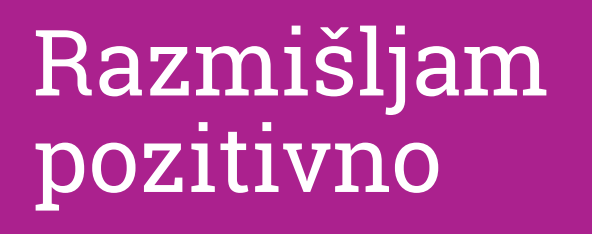 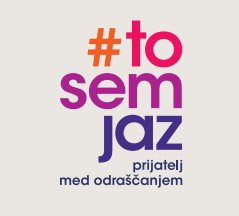 Delavnica povzeta po predlogi iz priročnika: Zorenje skozi To sem jaz.
1. LJUDJE, KI ME OBDAJAJO LAHKO VPLIVAJO NA MOJE MISLI.
2. NAD PROCESOM MIŠLJENJA NE MOREMO IMETI POPOLNEGA NADZORA.
3. S PRIZADEVANJEM, VAJO IN IZKUŠNJAMI TUDI POMOČI DRUGE OSEBE, LAHKO PREPOZNAMO NEGATIVNE MISLI.
4. NEGATIVNE MISLI JE MOGOČE SPREMENITI V BOLJ USTREZNE, BOLJ POZITIVNE.
RAZMIŠLJATI POZITIVNO POMENI RAZMIŠLJATI NA NAČIN, DA SE POČUTIMO BOLJE, DOBRO.
PRIMER – prepoznavanje negativnih misli in SPREMENJANJE V BOLJ USTREZNE, BOLJ POZITIVNE.
Učenec ni dosegel priznanja na tekmovanju iz matematike: Njegove misli: ˝Nikoli mi nič ne uspe, sem zguba.˝
Prepozna negativne misli: Misel je zagotovo pretirana in neresnična. Zagotovo NI RES, DA NIKOLI mu nič ne uspe.
NEGATIVNE MISLI JE MOGOČE SPREMENITI V BOLJ USTREZNE, BOLJ POZITIVNE.
˝Potrudil sem se kolikor sem mogel; moj uspeh na tekmovanju ni najslabši; tudi na drugih področjih mi gre kar dobro.
Pozitivno razmišljanje DOBRO VPLIVA NA NJEGOVO POČUTJE IN SAMOPODOBO.
PRI DELU V SKUPINAH UPOŠTEVAJMO NASLEDNJA PRAVILA:
DELAVNICA
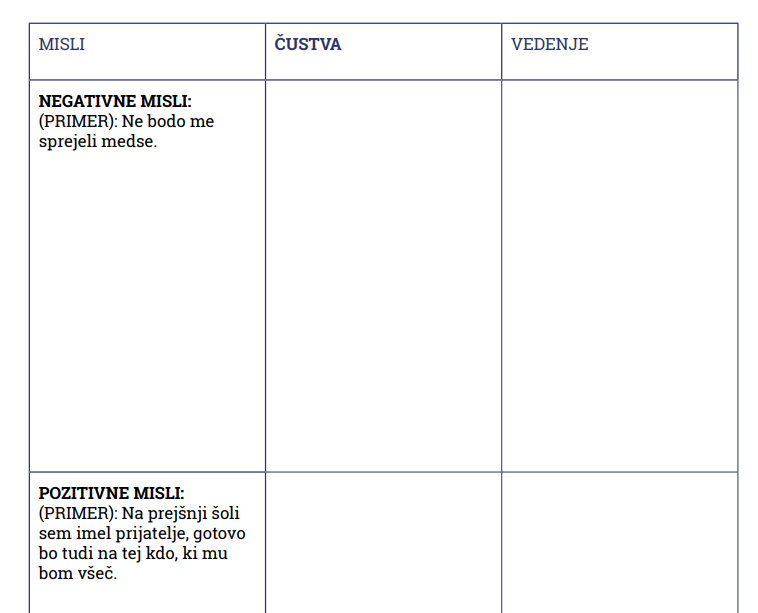 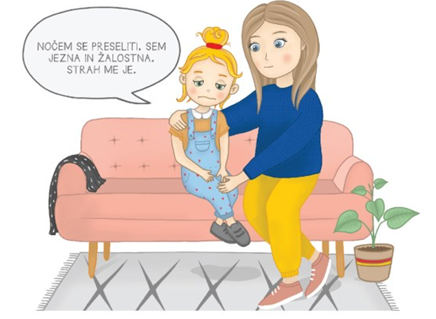 DELAVNICApozitivne misli
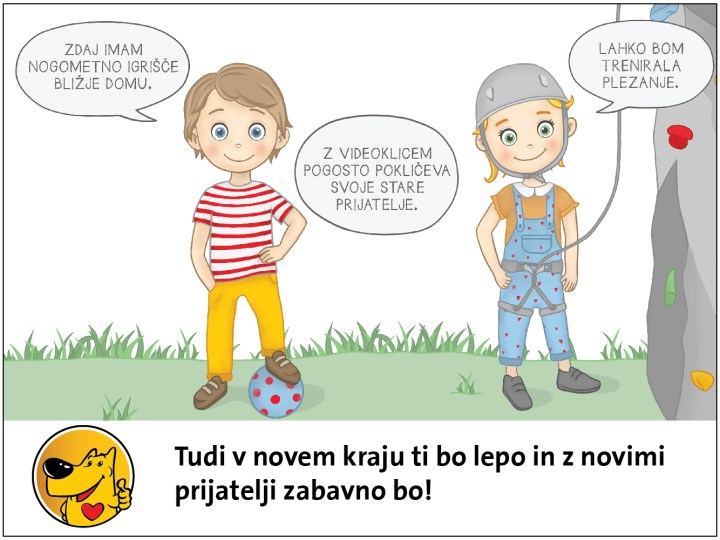 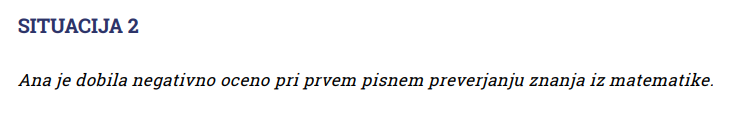 Učenci naj zapišejo čim več pozitivnih (+) in negativnim (-) misli ob dani situaciji.
Razmislijo in zapišejo čustva, ki jih občutimo ob teh mislih (+ in -).
Zapišejo kakšno vedenje se pojavi pri nas, če tako mislimo in tako čutimo, kot so zapisali učenci.
Razmislijo in prepoznajo, katere misli so za naše počutje dobre in koristne.
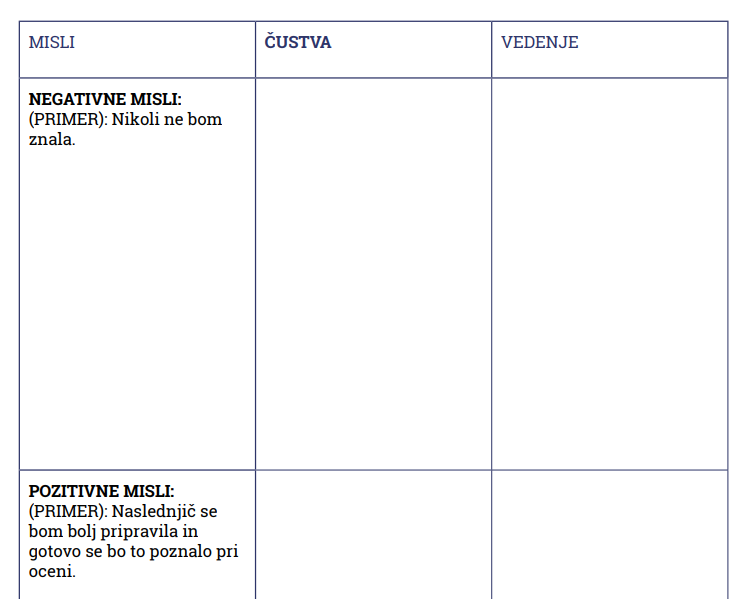 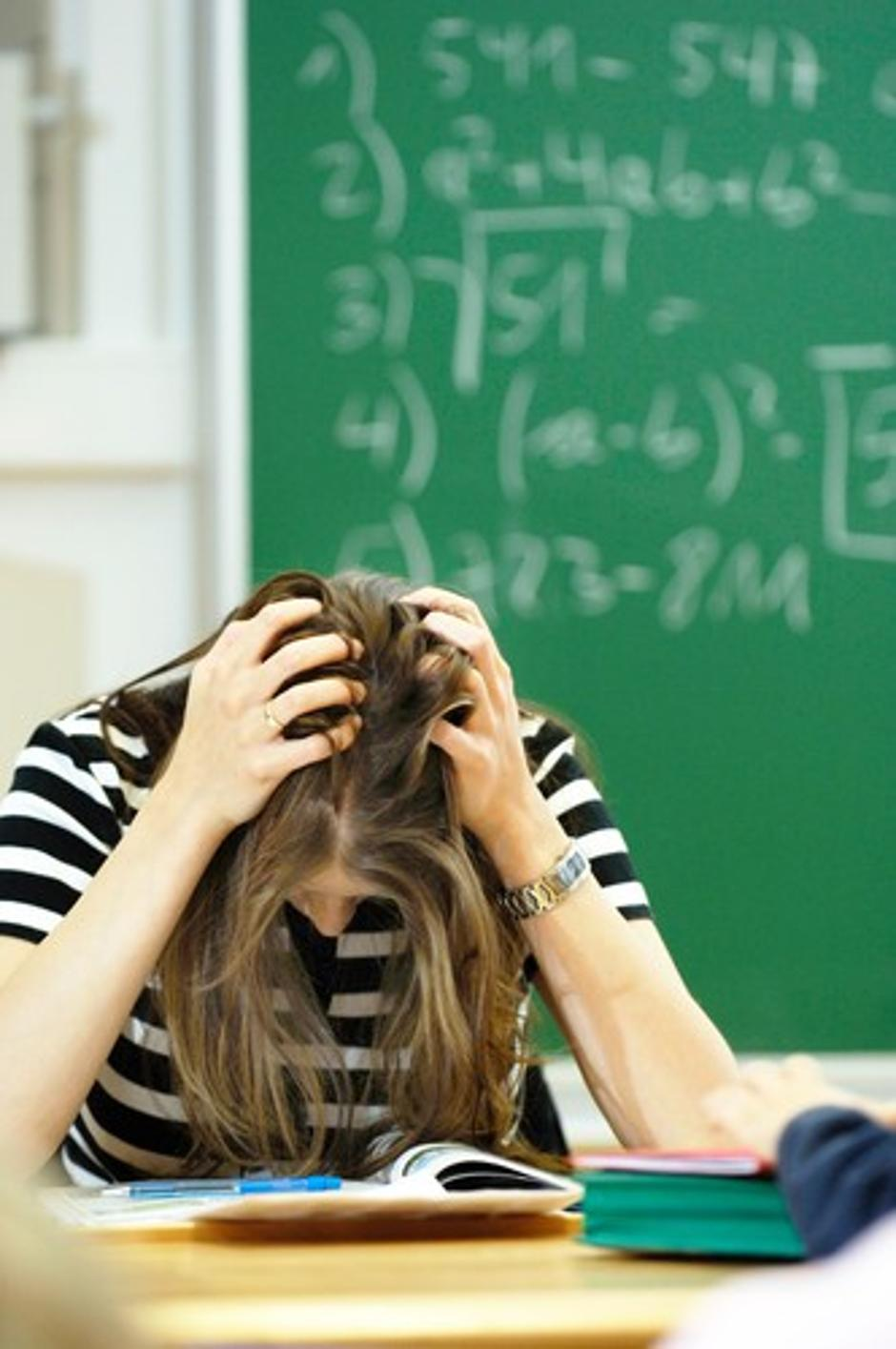 DELAVNICAnaše delo
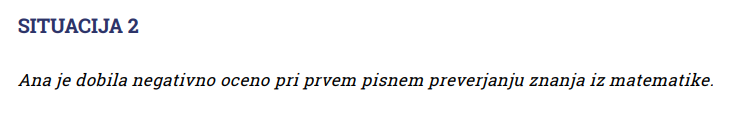 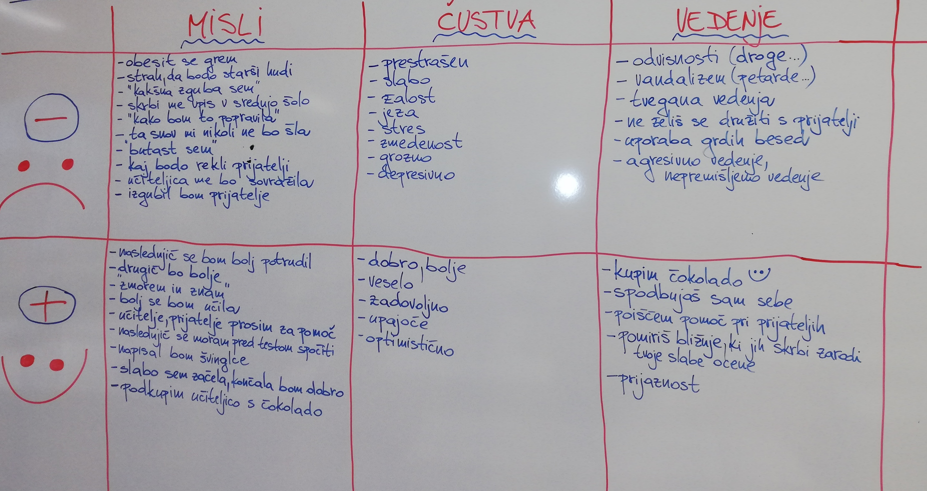 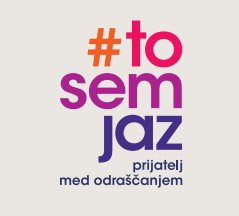 Po delavnici se lahko pogovorite tudi:
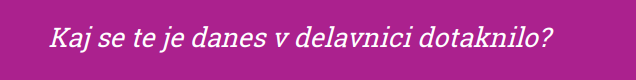 Po delavnici se lahko pogovorite tudi:
Lahko dano situacijo s čustvi in vedenji odigrate v igri vlog.
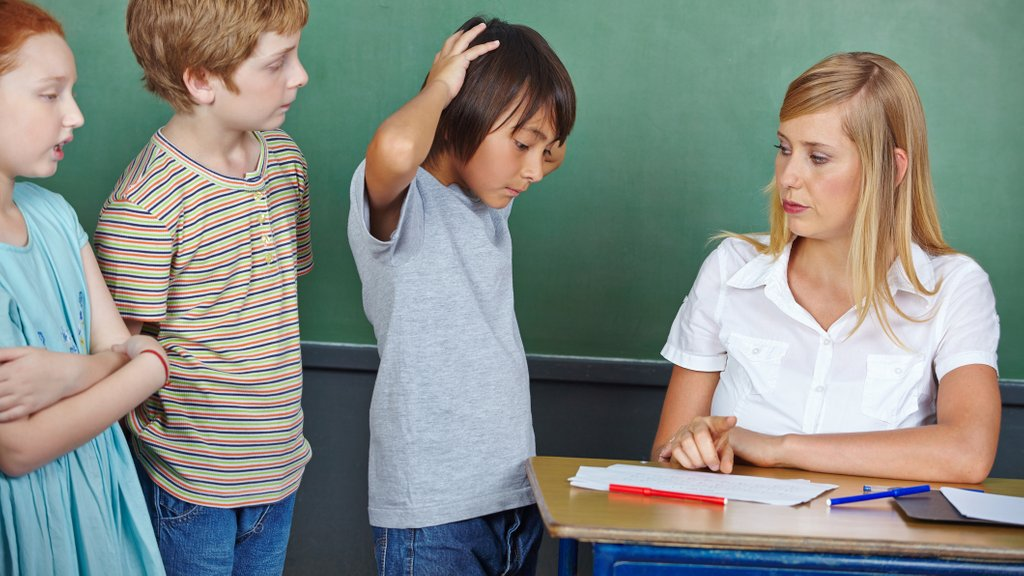 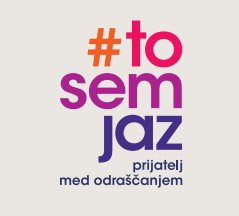 DELAVNICA PRI RU – lahko uporabite že zapisana primera ali pa si izberete neko drugo situacijo.
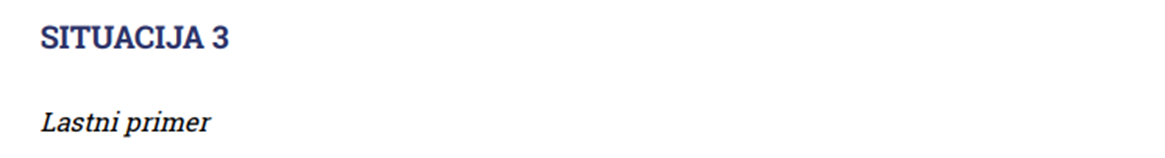